Il principio di legalità
La disposizione dell'art. 1 c.p., prevedendo che "nessuno può essere punito per un fatto che non sia espressamente preveduto come reato dalla legge”
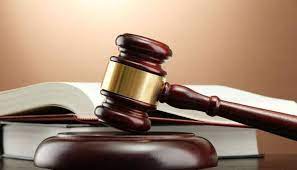 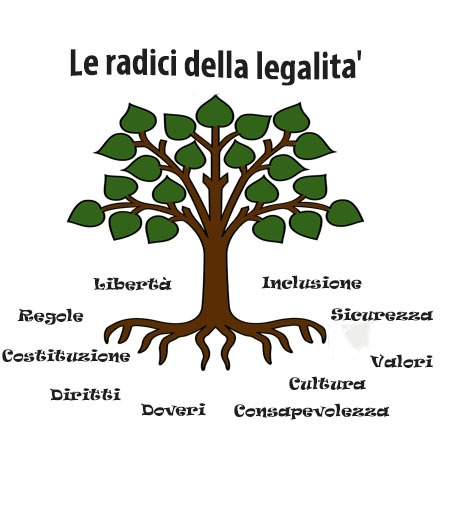 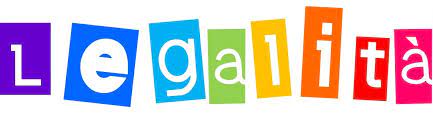 La legalità ha come fine quello indicarci diritti e doveri per farci vivere in maniera civile.
Il secondo fine aggiunge che amministrazione e giurisdizione devono esercitare i loro poteri in conformità con i contenuti prescritti dalla legge.
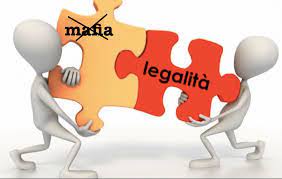 ll principio di legalità esprime oggi una scelta politica in base alla quale la libertà viene limitata nella misura essenziale per assicurare la pace.
Nella Costituzione all'art. 25: "nessuno può essere punito se non in forza di una legge che sia entrata in vigore prima del fatto commesso".